EFOP-3.4.3-16-2016-00014
Büntető eljárásjog I.
A vádemelés
4 képernyő				10 perc
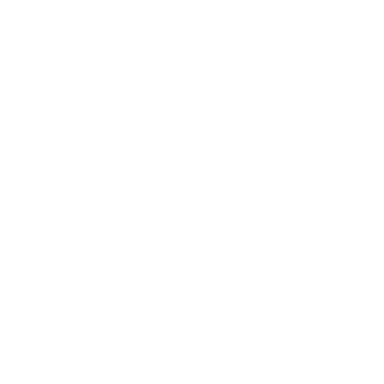 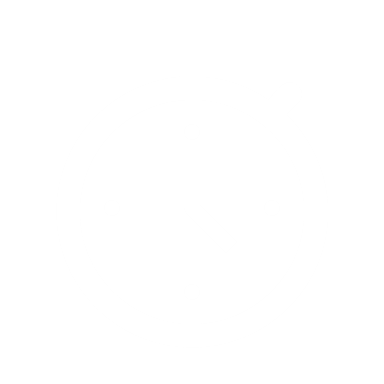 A VÁD, VÁDEMELÉS, VÁDKÉPVISELET FOGALMA; A VÁDIRAT I.
Vád:
 a bűncselekmény miatt keletkezett (állami) büntetőigény kifejeződése, amelynek érvényesítése a bíróság előtt vádemeléssel és vádképviselettel történik.
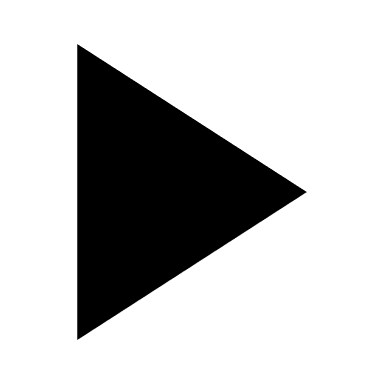 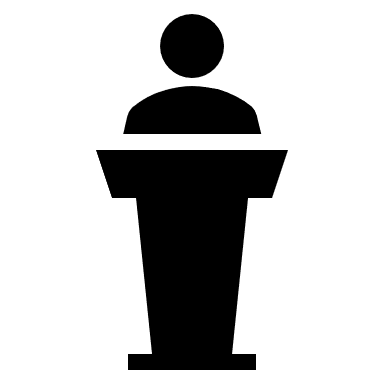 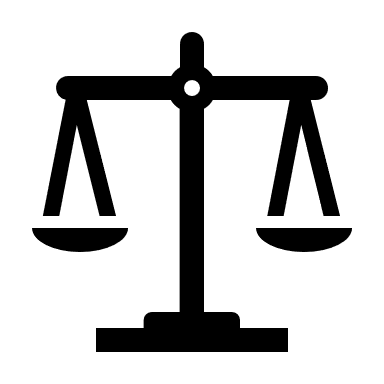 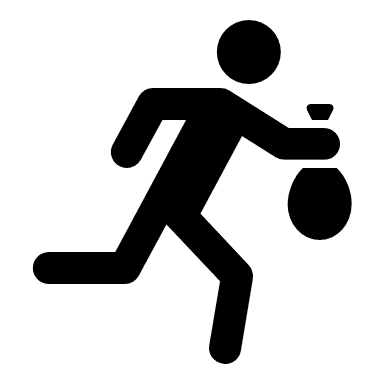 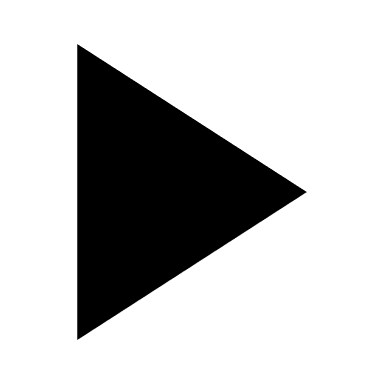 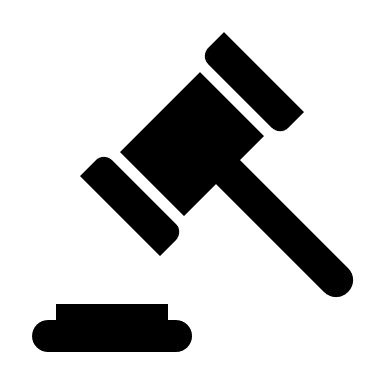 A VÁD, VÁDEMELÉS, VÁDKÉPVISELET FOGALMA; A VÁDIRAT II.
II. Vádemelés: 
	indítvány arra vonatkozóan, hogy a bíróság a vádban megjelölt személyt, az abban meghatározott bűncselekmény miatt vonja felelősségre. 

Formáit tekintve történhet 
vádirattal (általában, közvádas ügyben), fvádirat bírósághoz való benyújtása= vádemelés, ellene a jogorvoslat kizárt]
vádindítvánnyal (pótmagánvádas eljárásban),
 szóbeli előterjesztéssel (bíróság elé állítás esetén, de ekkor is készül feljegyzés), illetve 
a magánindítvány előterjesztésével (magánvádas eljárásban).
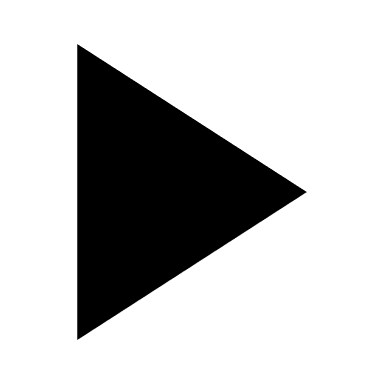 A VÁD, VÁDEMELÉS, VÁDKÉPVISELET FOGALMA; A VÁDIRAT III.
III. Vádképviselet: 
	a bírósági eljárásban – a törvény által szabályozott eszközökkel – annak szorgalmazása, hogy a bíróság a megemelt vádnak megfelelő döntést hozzon.
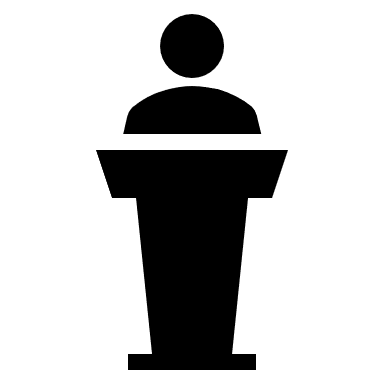 A vádirat:

Az ügyészi vádemelés (közvád) a vádirattal történik. Az ügyész a vádiratnak a bírósághoz való benyújtásával emel vádat. 

szerkezete: kötelező formai és tartalmi kellékek [új: Az ügyészség a vádiratban indítványt tehet a büntetés vagy intézkedés mértékére vagy tartamára is arra az esetre, ha a terhelt az előkészítő ülésen a bűncselekmény elkövetését beismeri. – Be. 422. (3) bek.]
annyi példányban kell benyújtani, hogy a bíróságnak, valamennyi vádlottnak és védőnek jusson egy-egy példány
a vádirathoz csatolni kell minden olyan iratot, amely a nyomozásban keletkezett, továbbá a tárgyi bizonyítási eszközöket
Speciális vádemelés: egyezség esetén (jk-be foglalt tá. és jogi minősítés alapján; indítvány az egy. jóváhagyására)
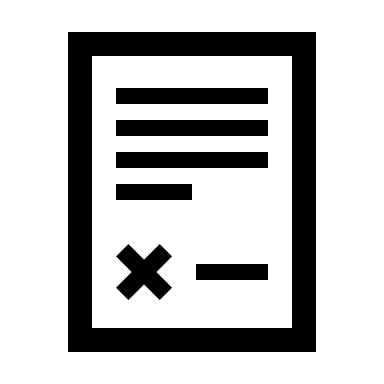 KÖSZÖNÖM A FIGYELMET!
Jelen tananyag a Szegedi Tudományegyetemen készült az Európai Unió támogatásával. Projekt azonosító: EFOP-3.4.3-16-2016-00014